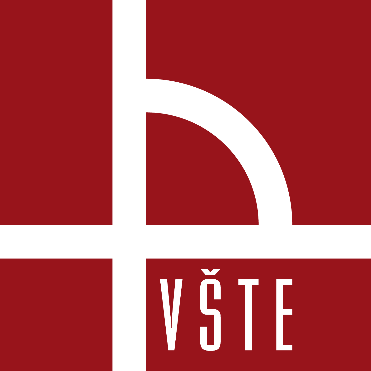 IGS 2020Zkvalitnění zázemí a trvalá inovace předmětů ÚZO8310-002P.Rousek, S.Hašková, M.Vochozka, V.Machová, J.Horák
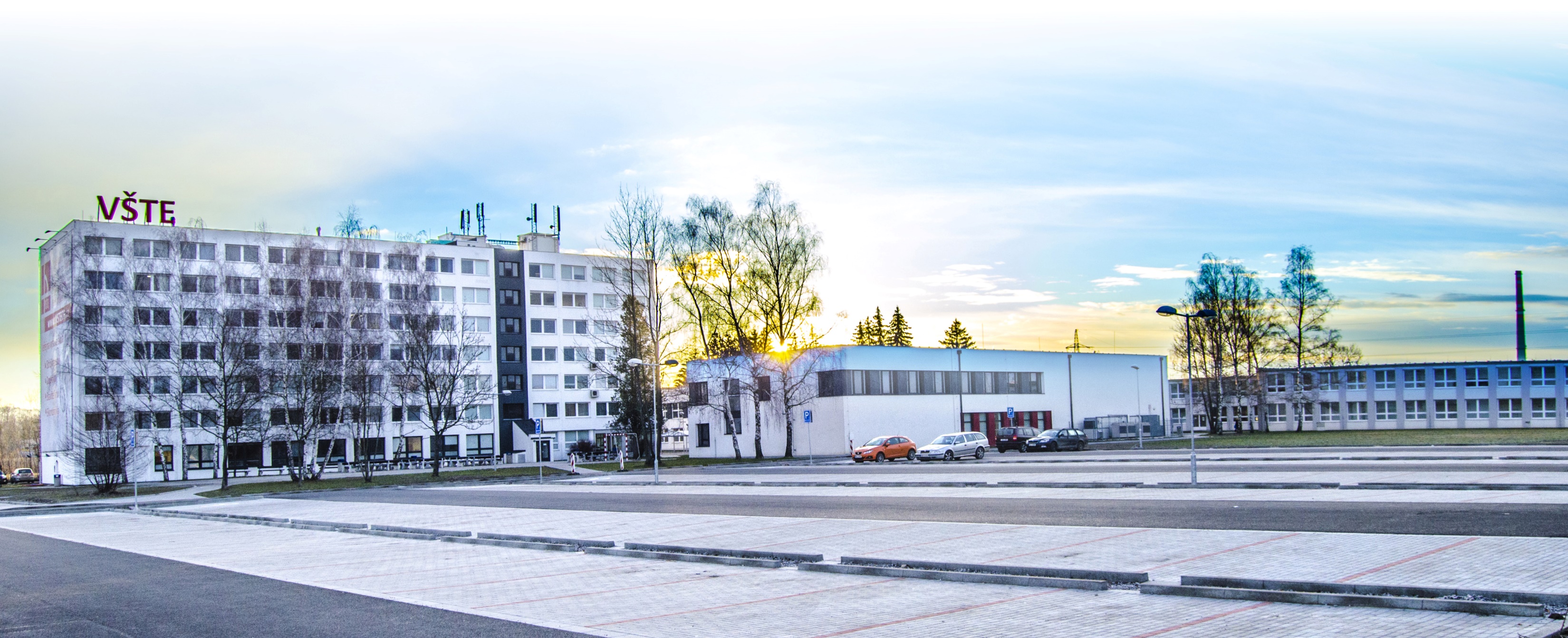 Jméno							www.VSTECB.cz
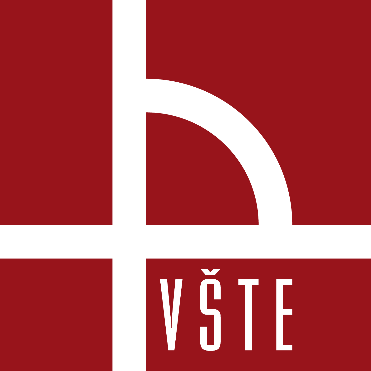 Osnova
Úvod
Shrnutí
Rozpočet
Výsledky
1								www.VSTECB.cz
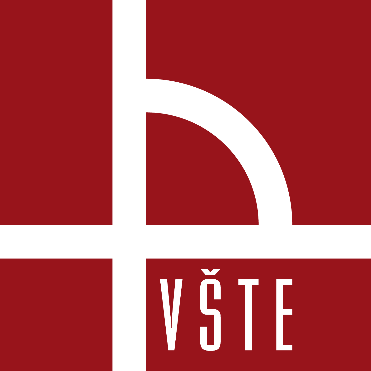 Úvod
V rámci trvalého zkvalitňování výuky předmětů a snahy o zvyšování průchodnosti s ohledem na graduation rate na Ústavu znalectví a oceňování (dále jen ÚZO) Vysoké školy technické a ekonomické v Českých Budějovicích (dále jen VŠTE) dochází k implementaci inovativního přístupu k výuce předmětů
2								www.VSTECB.cz
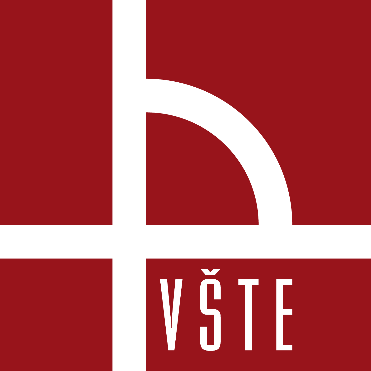 Úvod
Aktivity a výstupy projektu byly cíleny na zvyšování úspěšnosti v závěrečných zkouškách v předmětech vyučovaných na ÚZO a přímo souvisely se zvyšováním průchodnosti jednotlivými předměty. Cílem projektu bylo zajistit kvalitní výukové a zkušební materiály vybraných předmětů ÚZO, čemuž odpovídaly čtyři klíčové aktivity
Inovace ve výuce vybraných českojazyčných předmětů
Inovace ve výuce vybraných anglojazyčných předmětů
Zhodnocení minulých a návrh nových opatření na zlepšení průchodnosti studentů
Rozšíření materiálové podpory pro výuky
2								www.VSTECB.cz
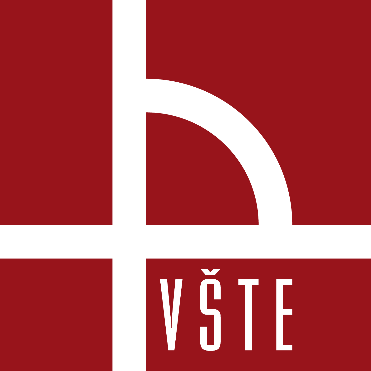 Shrnutí řešení projektu
Inovace ve výuce vybraných českojazyčných předmětů
Aktualizace powerpointových podkladů NE_MIE, NE_MAE, NE_FIP
Vyřešeno dle projektového záměru
Inovace ve výuce vybraných anglojazyčných předmětů
Překlad studijních opor FIP_1 do angličtiny pro S_FIP_1
Vyřešeno dle projektového záměru
3								www.VSTECB.cz
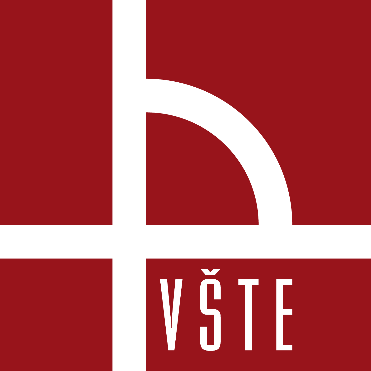 Shrnutí řešení projektu
Zhodnocení minulých a návrh nových opatření na zlepšení průchodnosti studentů
Opatření průchodnosti FIP_1, CTR_a
Vyřešeno drobnou operativní změnou s ohledem na aktuální vývoj epidemie, virtuální výuku a distanční zkoušení
Rozšíření materiálové podpory pro výuku
Nákup literatury, čteček e-knih, prezentérů, kalkulaček, laminovačky
Vyřešeno drobnou operativní změnou s ohledem na nedostupnost některých zahraničních titulů a přebytky jiných rozpočtových položek
3								www.VSTECB.cz
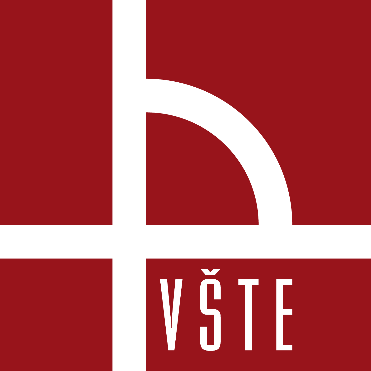 Plánovaný a vyčerpaný rozpočet
4								www.VSTECB.cz
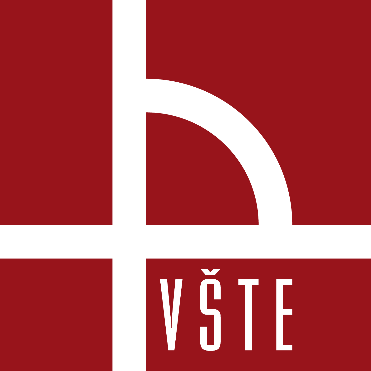 Dosažené výsledky
Inovované a rozšířené výukové a zkušební materiály u vybraných předmětů
Inovace powerpointových podkladů na přednášky vybraných českojazyčných předmětů
Překlad studijních opor z českých do anglických verzí pro vybrané anglojazyčné předměty
Zhodnocení minulých a návrh nových opatření na zlepšení průchodnosti studentů
1								www.VSTECB.cz
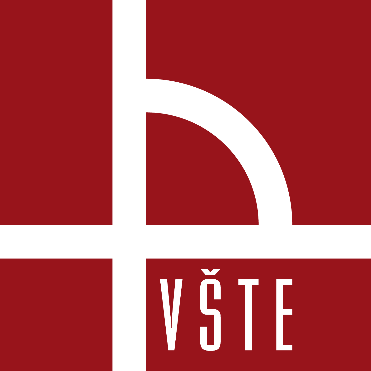 Dosažené výsledky
Rozšíření materiálové podpory pro výuku
Nákup relevantní tištěné literatury a e-knih
Pořízení čteček e-knih
Objednání dalšího inventáře ke zkvalitnění výukového zázemí
Prezentéry, kalkulačky, laminovačka
1								www.VSTECB.cz
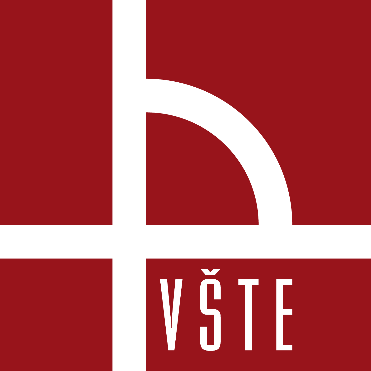 Děkuji za pozornost
E-mail.adresa
www.VSTECB.cz